Федеральное государственное бюджетное образовательное учреждениевысшего образования "Красноярский государственный медицинскийуниверситет имени профессора В.Ф. Войно-Ясенецкого"Министерства здравоохранения Российской Федерации Фармацевтический колледж
Тема : Лицензионные требования 



    Выполнила: Ахматкулова Диляфруза Артыкбаевна 
студентка 304 гр.
                                                Проверила: Анишева Лидия Анатольевна
Лицензирование — это одна из форм регулирования государством предпринимательской деятельности, которое выражается в запрете осуществлять ту или иную хозяйственную деятельностью без получения на то лицензии.
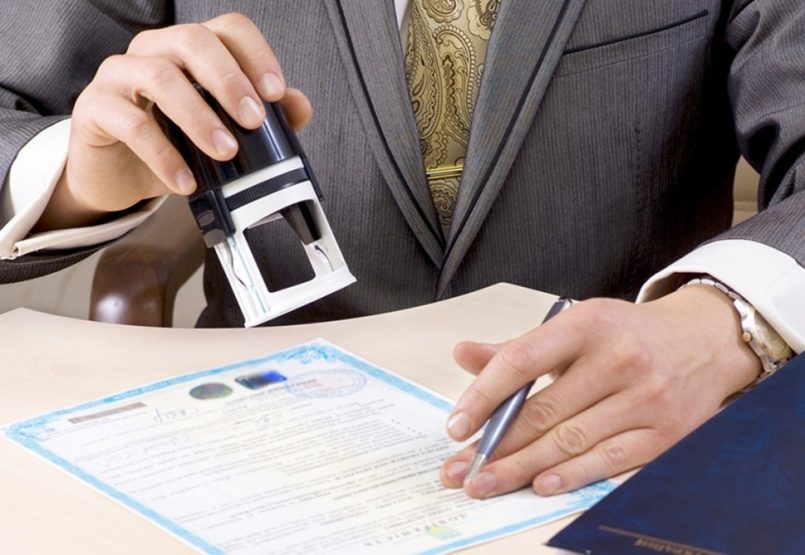 Лицензионные требования и условия - совокупностьустановленных положениями о лицензировании конкретных видов деятельности требований и условий, выполнение которых лицензиатом обязательно при осуществлении лицензируемого вида деятельности;
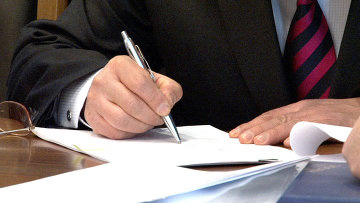 Лицензия на фармацевтическую деятельность - документ, позволяющий оказывать услуги и выполнять работы юридическим лицам в сфере обращения лекарственных средств для медицинского и ветеринарного применения.
Лицензионные требования и условия при осуществлении фармацевтической  деятельности:
наличие у соискателя лицензии (лицензиата) принадлежащих ему на праве собственности или на ином законном основании помещений, соответствующих санитарным правилам, а также оснащенных оборудованием, техническими средствами и приборами, необходимыми для осуществления лицензируемойдеятельности; 
соблюдение требований по технической укрепленности и оснащению средствами охранной сигнализации объектов и помещений, используемых для осуществления лицензируемойдеятельности;	
наличие организационно-технических возможностей иматериально-технического оснащения, включая технологическое оборудование, специальные инструменты и техническую документацию, необходимых для осуществлениялицензируемой деятельности;
4) соблюдение правил хранения и обращения с лекарственными средствами с учетом их физико-химических, фармакологических,токсикологических свойств, а также с лекарственными средствами, обладающими огнеопасными и взрывоопасными свойствами;	5) соблюдение правил хранения, учета, изготовления, отпуска, уничтожения и использования в медицинских целях наркотических средств и психотропных веществ с учетом их физико-химических, фармакологических и токсикологических свойств; 6) соблюдение требований, предусмотренных Правилами ведения и хранения специальных журналов регистрации операций, связанных с оборотом наркотических средств и психотропных веществ, и Положением о предоставленииюридическими лицами отчетов о деятельности, связанной с оборотом наркотических средств и психотропных веществ, утвержденными постановлением Правительства РФ от 28.07.00 №577;
7) соблюдение требований по использованию оборудования и инструментов, включенных в Перечень инструментов и оборудования, находящихся под специальным контролем и используемых  для производства и изготовлениянаркотических средств, психотропных веществ, утвержденныйпостановлением Правительства РФ от 22.03.01 №221; 8) соблюдение лицензиатом, осуществляющим оптовую Торговлю лекарственными средствами, требований ст. 29 ФЗ "О лекарственных средствах" и правил оптовой торговли лекарственными средствами;	9) соблюдение лицензиатом, осуществляющим розничную торговлю лекарственными средствами, требований ст. 32 ФЗ«О лекарственных средствах" и правил продажи лекарственных средств, утверждаемых в соответствии со ст. 26 Закона РФ"О защите прав потребителей"; 10) соблюдение лицензиатом, осуществляющим изготовлениелекарственных средств, правил изготовления лекарственных средств, утверждаемых в соответствии со ст.17 ФЗ«О лекарственных средствах", и требований к контролю качества лекарственных средств, изготовленных в аптечных учреждениях;
11) соблюдение лицензиатом требований о запрещении продажи лекарственных средств, пришедших в негодность, лекарственных средств с истекшим сроком годности,фальсифицированных лекарственных средств и лекарственных средств, являющихся незаконными копиями лекарственных средств, зарегистрированных в РФ, а также об уничтожении таких лекарственных средств в соответствии со ст.31 ФЗ"О лекарственных средствах"; 12) руководители организаций оптовой торговли и аптечных учреждений, работа которых непосредственно связана с приемом, хранением, отпуском, изготовлением и уничтожениемлекарственных средств, должны иметь высшее фармацевтическоеобразование, стаж работы по специальности не менее 3 лет и сертификат специалиста;13) специалисты аптечных учреждений, занятые непосредственно изготовлением, хранением, отпуском и продажей лекарственных средств, должны иметь высшее или среднее фармацевтическое образование и  сертификат специалиста;
14) соблюдение требований, предусмотренных Правилами допуска лиц к работе с наркотическими средствами и психотропными веществами, утвержденными постановлениемПравительства РФ от 06.08.98 №892;	15) специалисты организаций оптовой торговли лекарственными средствами, непосредственно осуществляющие прием, хранение и отпуск лекарственных средств, должны иметь высшее или среднее фармацевтическое  образование и сертификат специалиста; 16) повышение не реже одного раза в 5 лет квалификации работников, осуществляющих фармацевтическую деятельность;
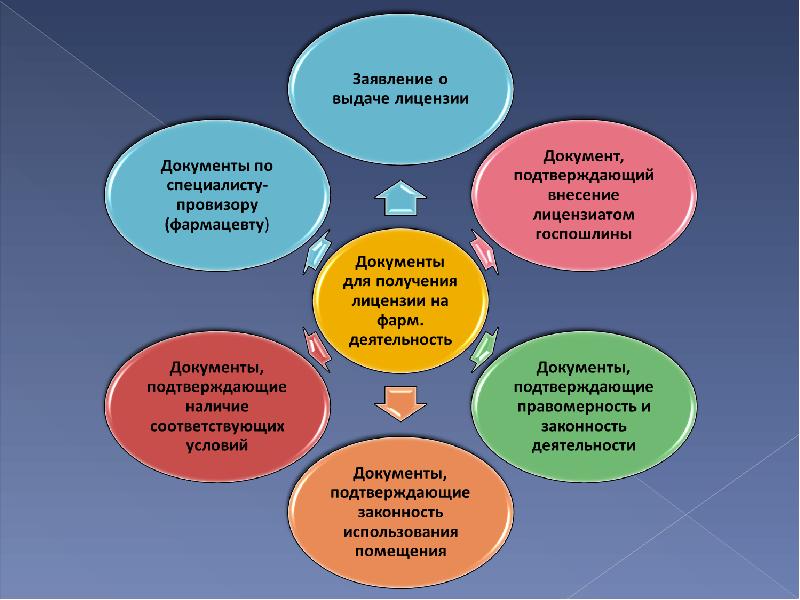 В лицензии указываются:
Наименование лицензирующего органа
Для юр. лиц – наименование, форма собственности, юр. адрес и место нахождения предприятия, номер государственной регистрации юр. Лица
Для физ. лиц – ФИО, паспортные данные, местожительство, адреса места осуществления фармацевтической деятельности, номер записи о государственной регистрации индивидуального предпринимателя
Вид деятельности, на осуществление которой выдается лицензия, с указанием работ
Срок действия лицензии
Регистрационный номер лицензии, дата начала и окончания действия лицензии
Спасибо за внимание !
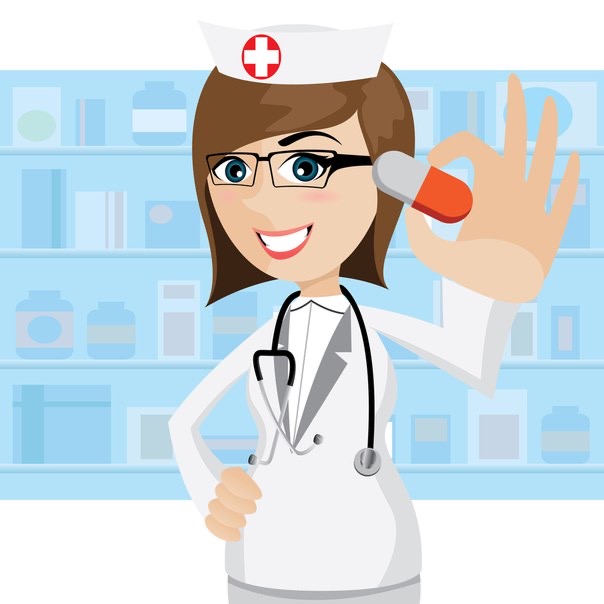